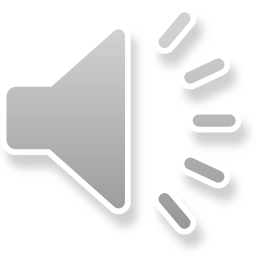 FISHING GAME
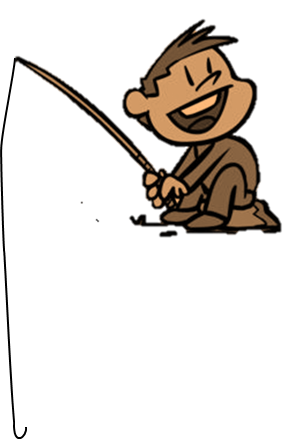 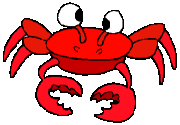 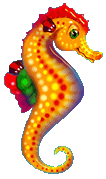 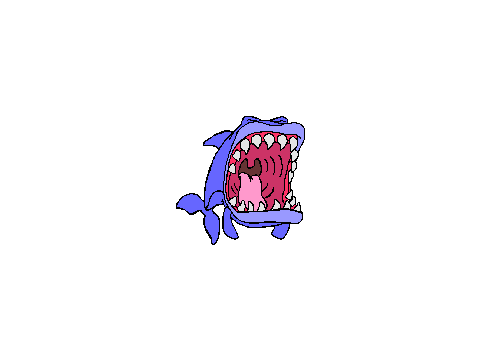 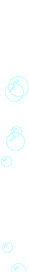 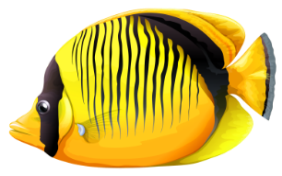 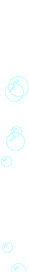 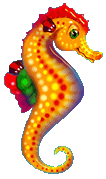 GO
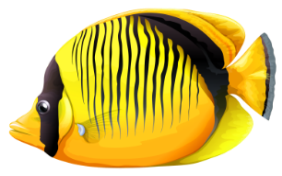 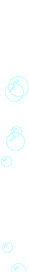 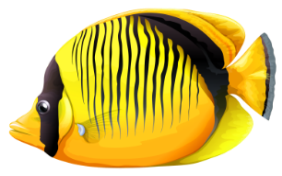 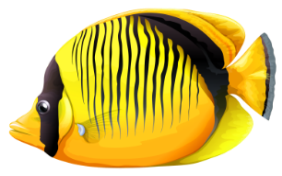 Question 1? Thầy cô viết câu hỏi vào đây!
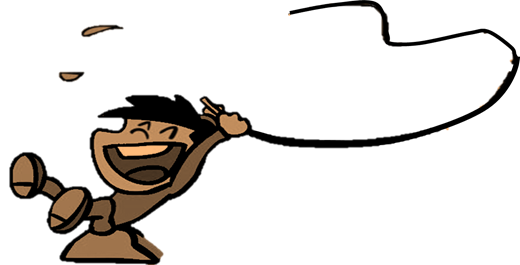 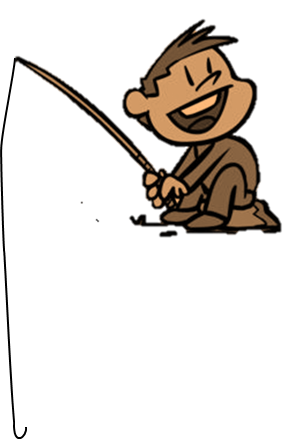 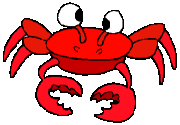 C. Đúng
A.wrong
D.wrong
B.wrong
C. Đúng
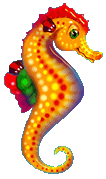 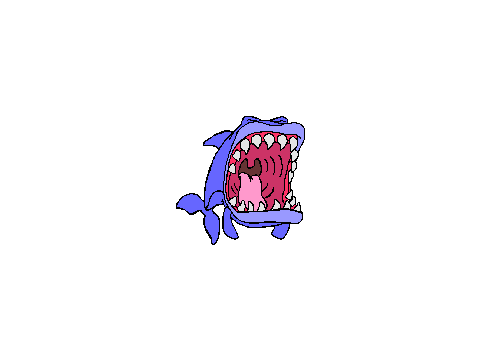 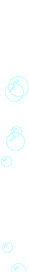 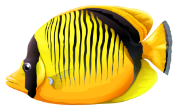 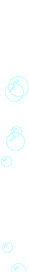 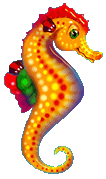 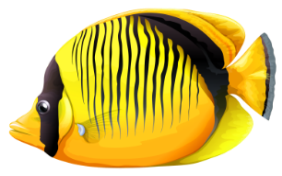 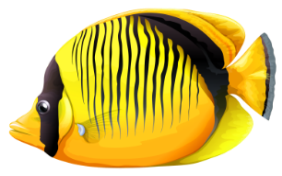 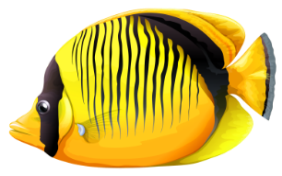 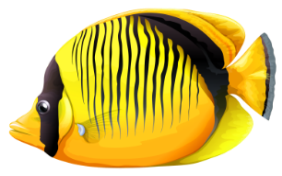 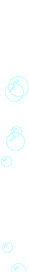 Question 2? Thầy cô viết câu hỏi vào đây!
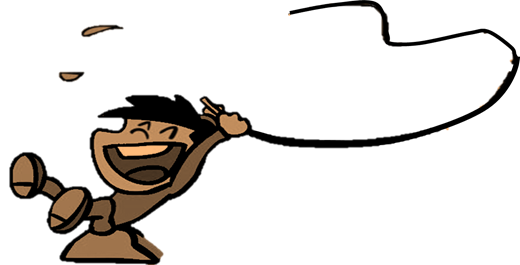 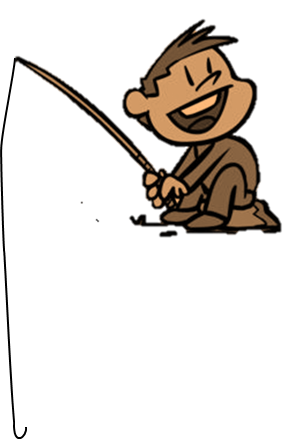 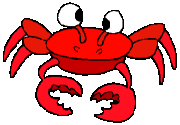 D.right
A.wrong
B.wrong
C.wrong
D.right
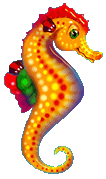 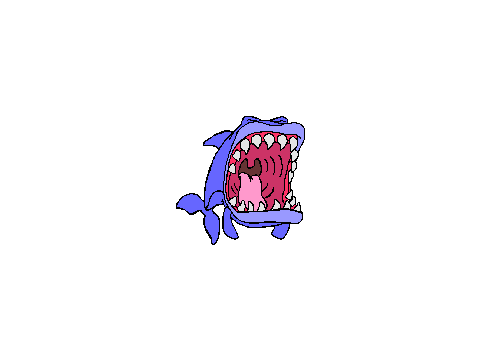 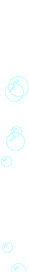 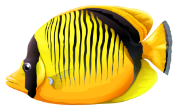 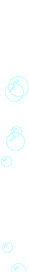 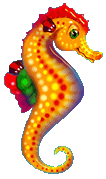 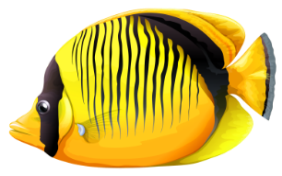 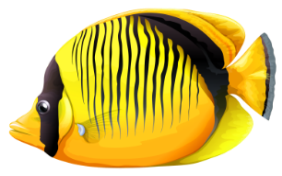 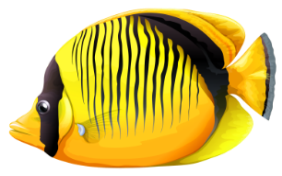 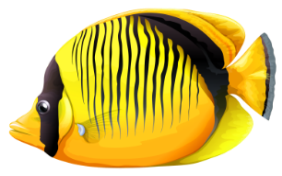 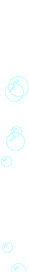 Question 3? Thầy cô viết câu hỏi vào đây!
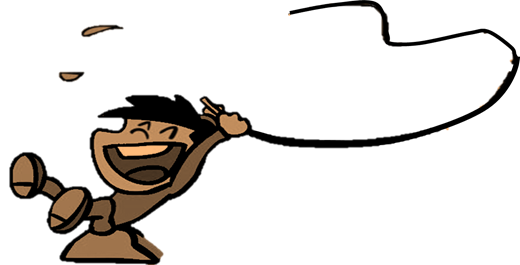 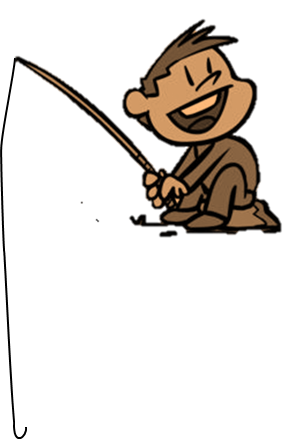 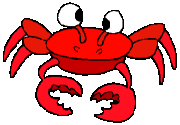 A.right
C.wrong
D.wrong
B.wrong
A.right
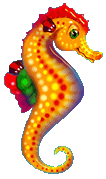 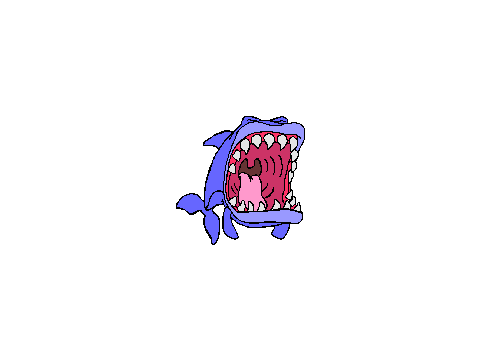 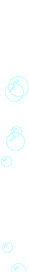 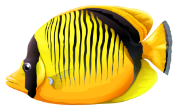 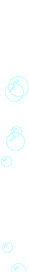 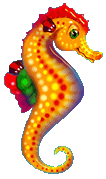 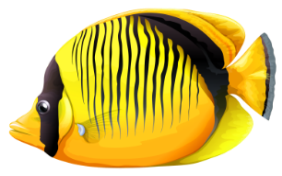 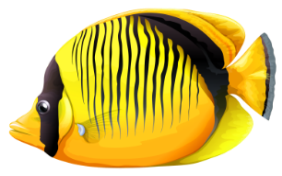 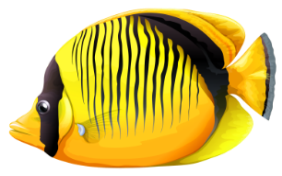 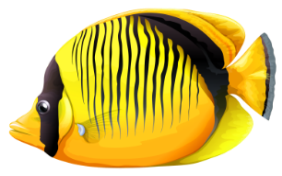 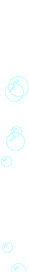 Question 4? Thầy cô viết câu hỏi vào đây!
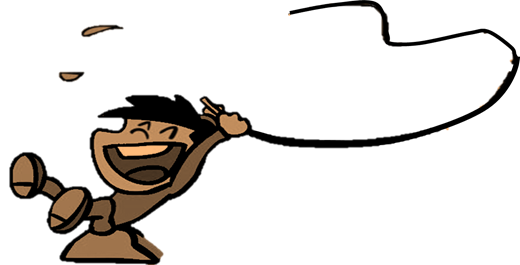 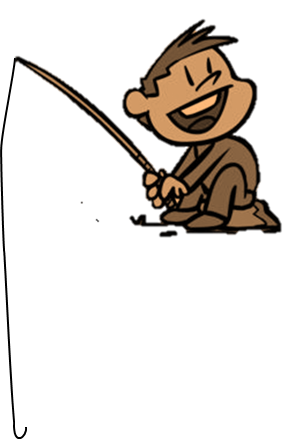 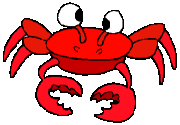 D.right
A.wrong
B.wrong
C.wrong
D.right
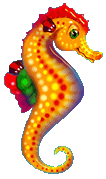 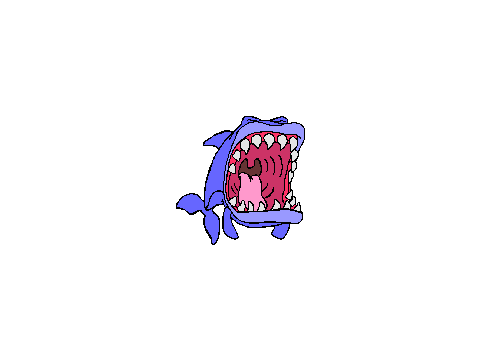 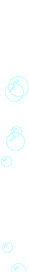 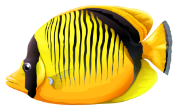 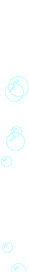 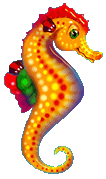 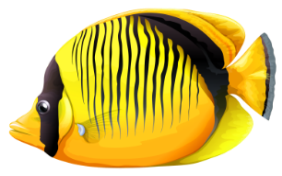 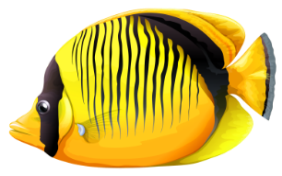 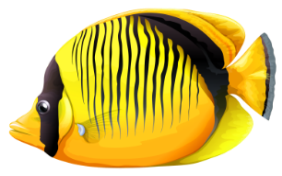 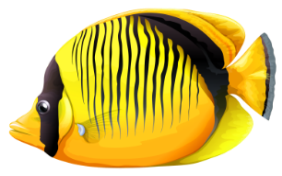 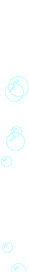 Question 5? Thầy cô viết câu hỏi vào đây!
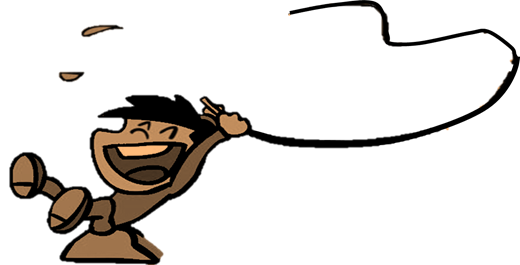 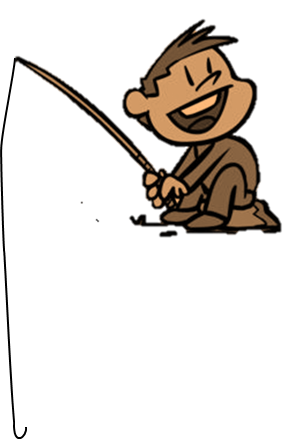 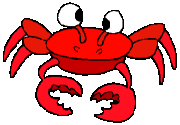 C.right
A.wrong
D.wrong
B.wrong
C.right
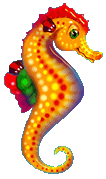 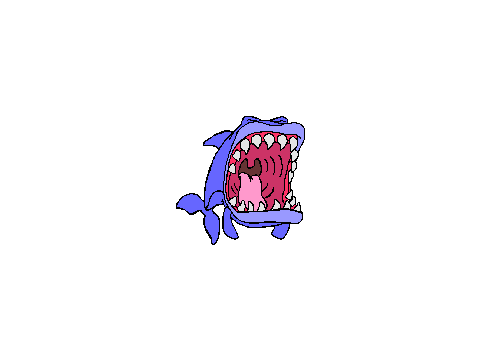 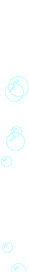 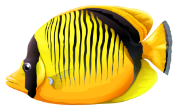 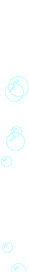 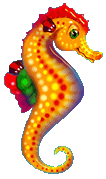 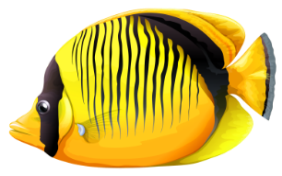 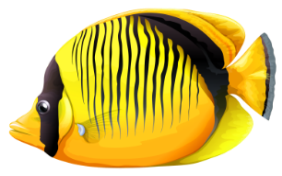 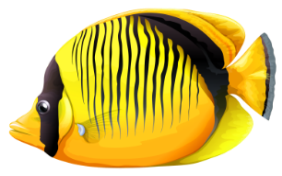 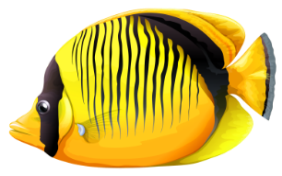 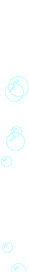 Question 6? Thầy cô viết câu hỏi vào đây!
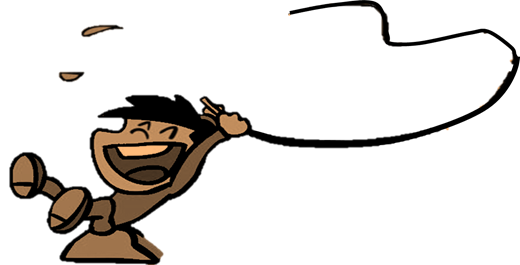 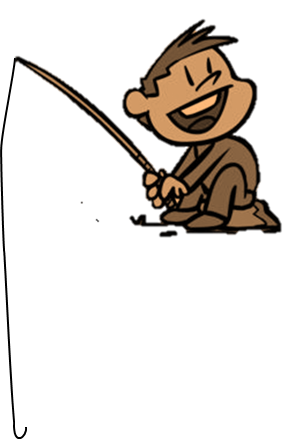 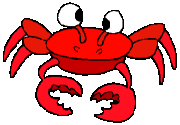 A.right
C.wrong
D.wrong
B.wrong
A.right
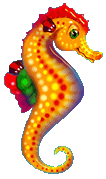 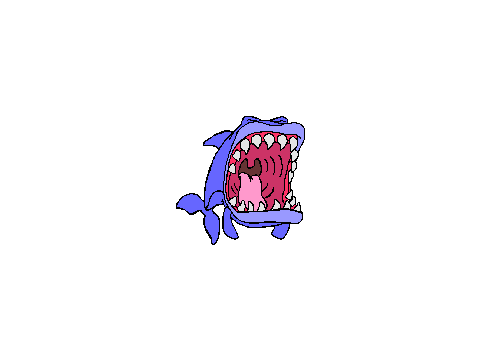 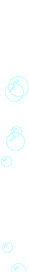 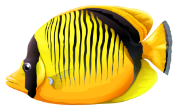 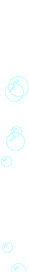 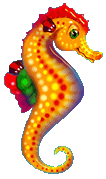 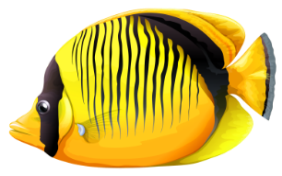 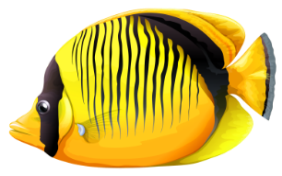 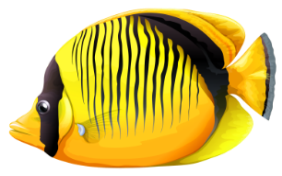 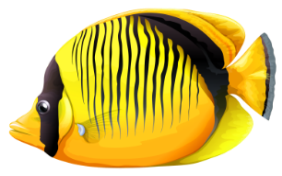 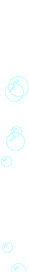 Question 7? Thầy cô viết câu hỏi vào đây!
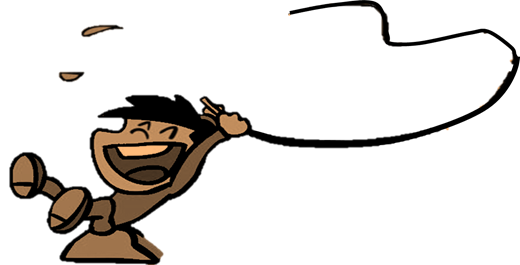 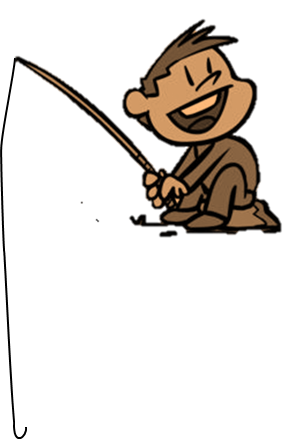 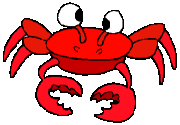 D.right
A.wrong
B.wrong
C.wrong
D.right
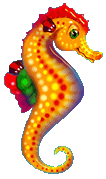 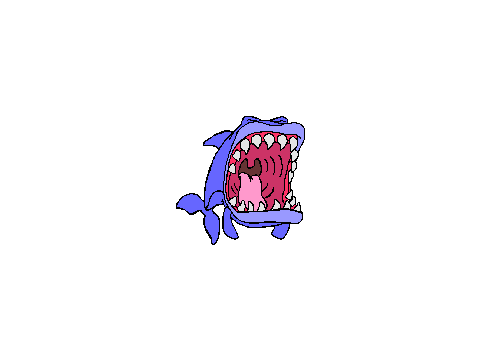 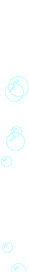 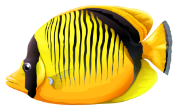 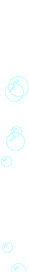 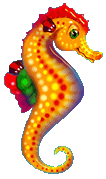 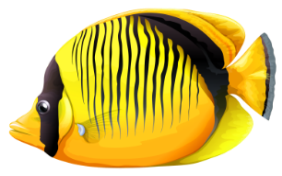 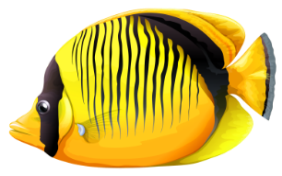 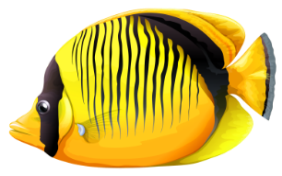 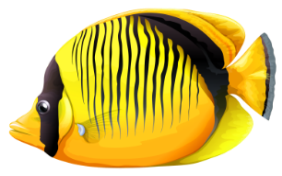 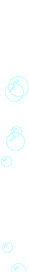 Question 8? Thầy cô viết câu hỏi vào đây!
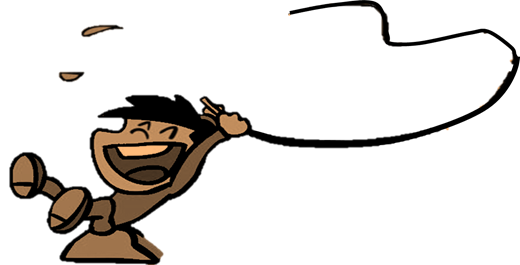 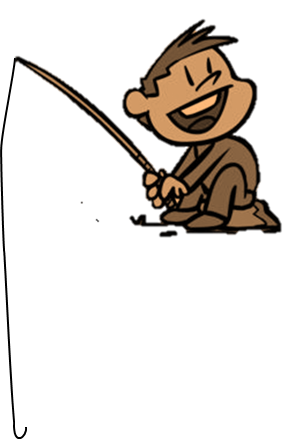 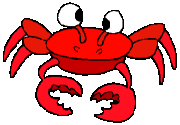 A.right
C.wrong
D.wrong
B.wrong
A.right
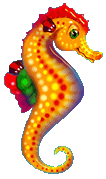 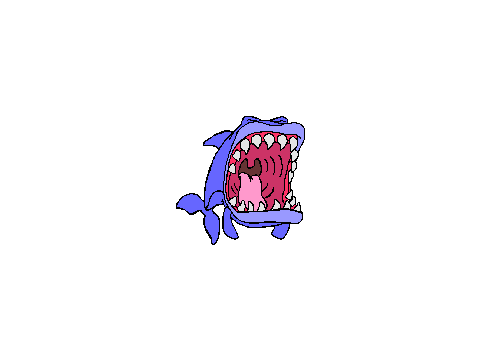 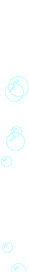 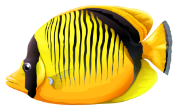 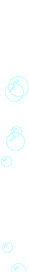 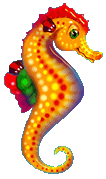 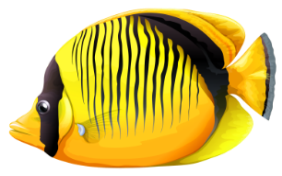 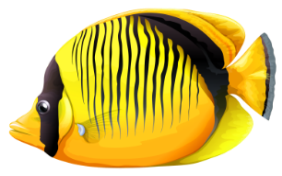 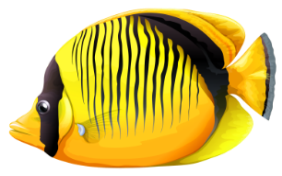 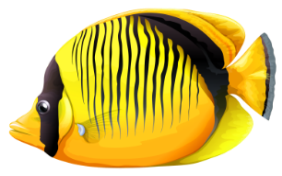 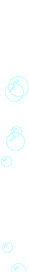 Question 9? Thầy cô viết câu hỏi vào đây!
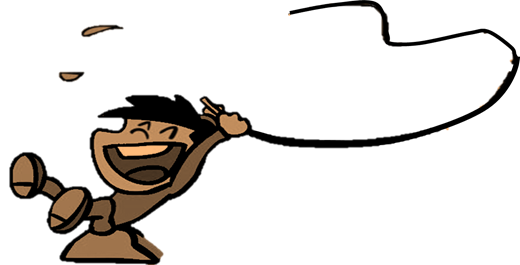 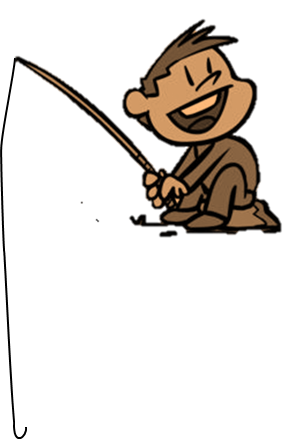 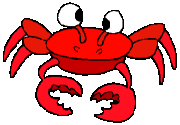 B.right
A.wrong
D.wrong
C.wrong
B.right
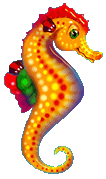 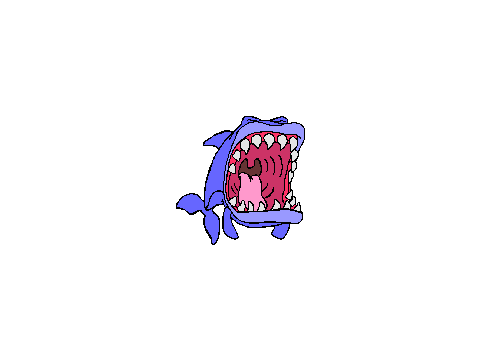 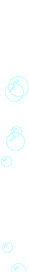 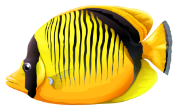 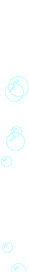 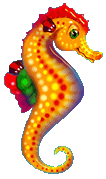 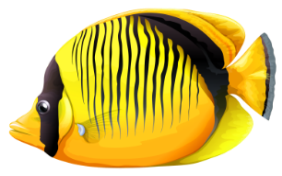 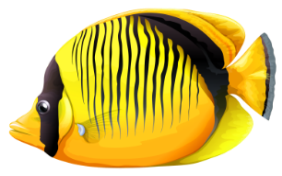 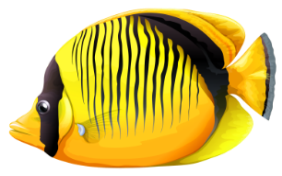 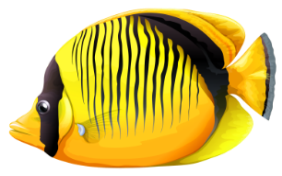 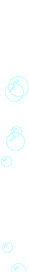 Question 10? Thầy cô viết câu hỏi vào đây!
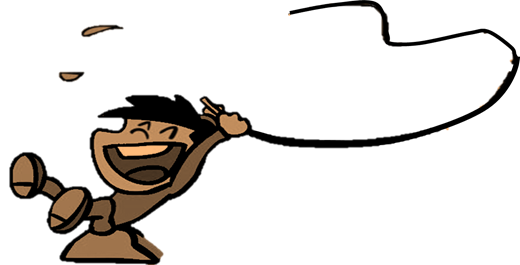 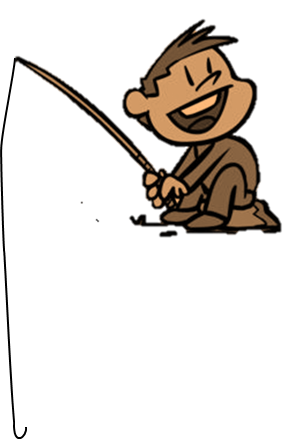 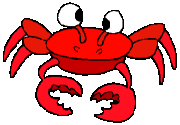 C.right
A.wrong
D.wrong
B.wrong
C.right
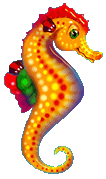 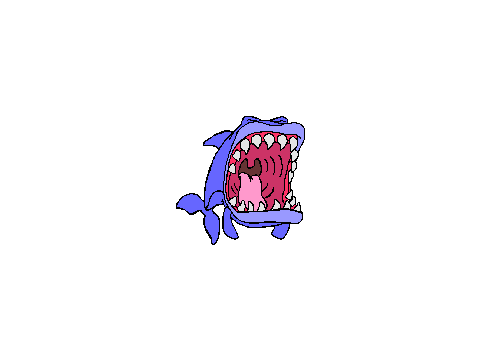 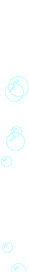 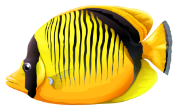 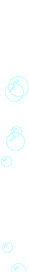 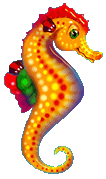 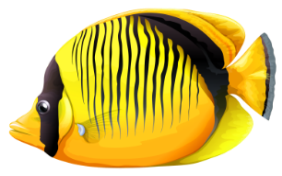 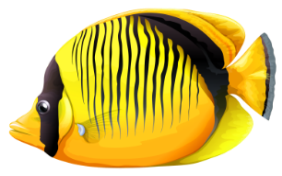 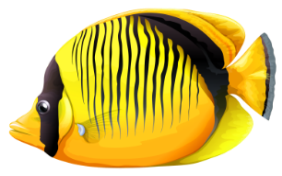 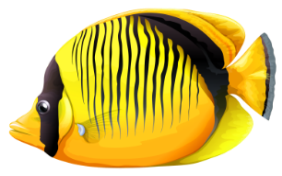 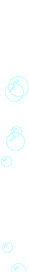 Subscribe my channel, please